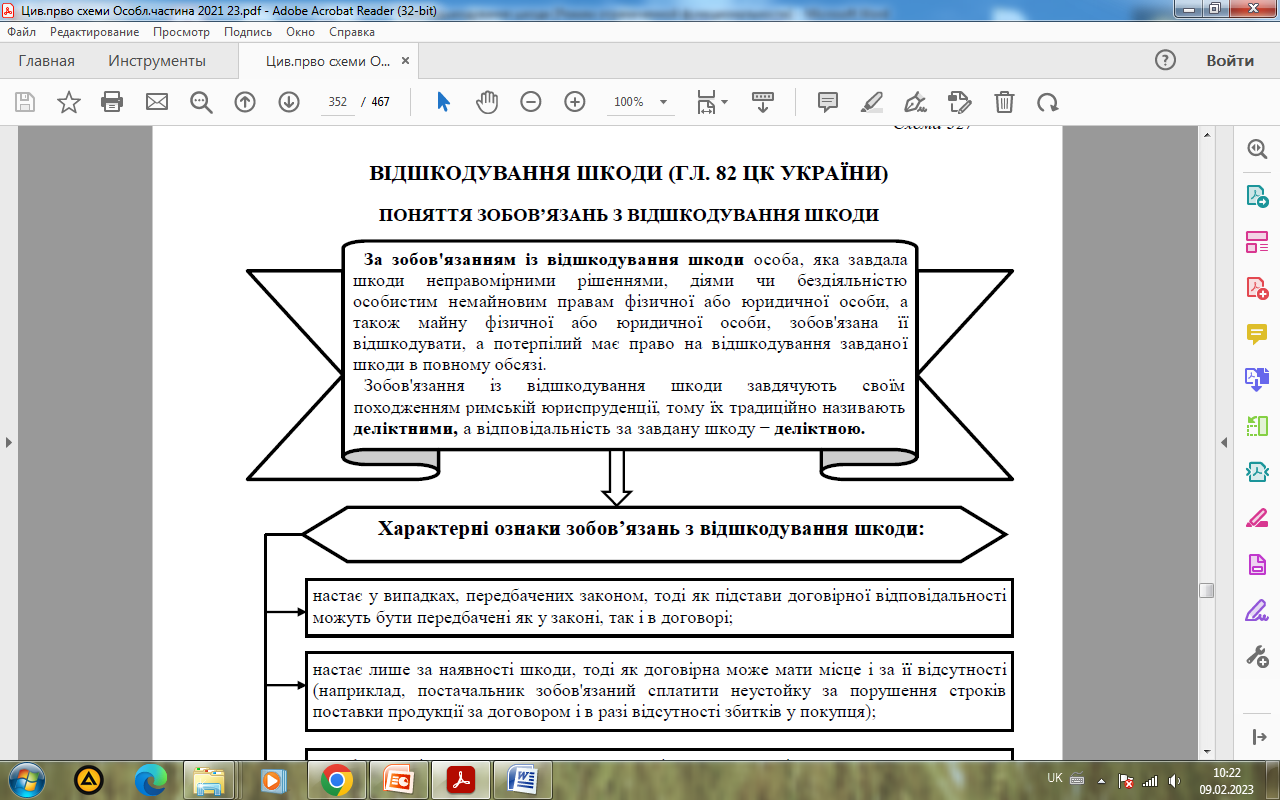 Зобов’язання з відшкодування шкоди виникають за таких умов:
1) потерпілий та правопорушник не перебувають між собою у договірних відносинах; 
2) потерпілий та правопорушник перебувають у договірних відносинах, але завдання шкоди не пов’язане з порушенням цього договору.
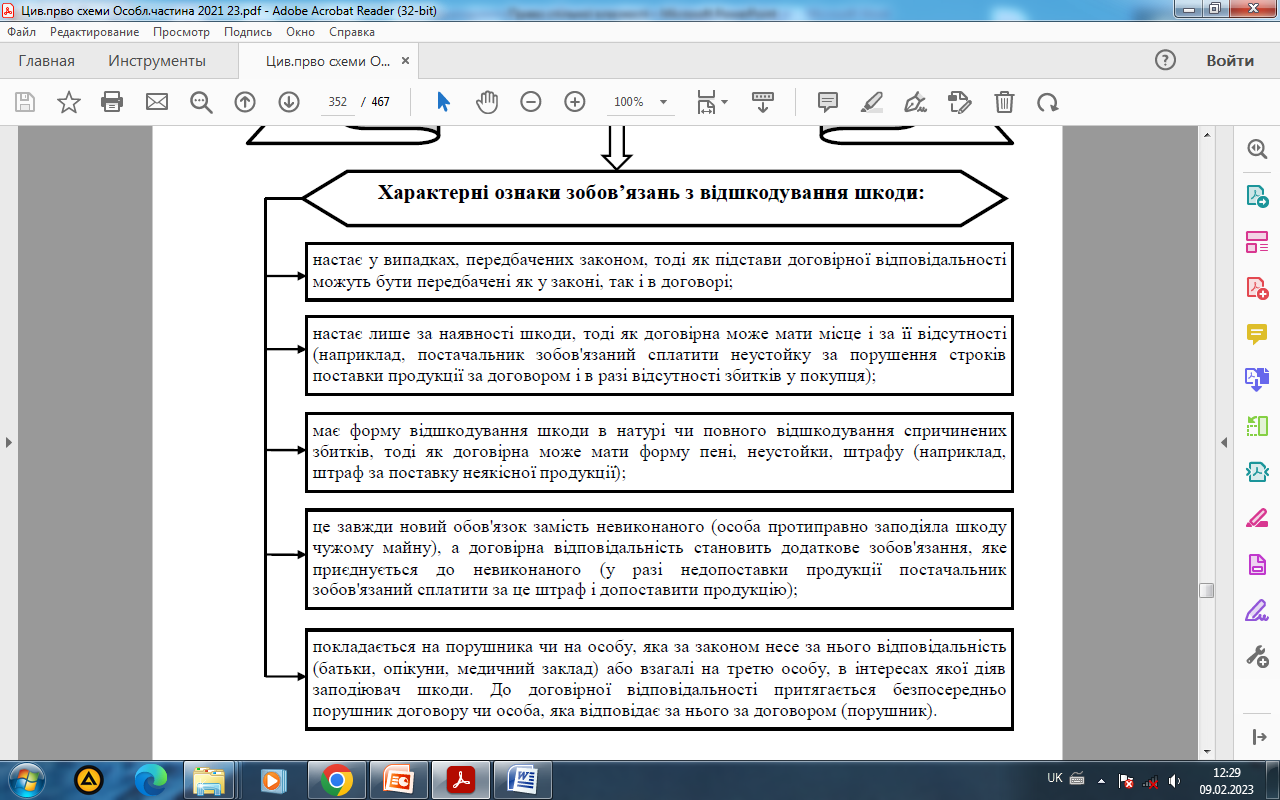 Сторони зобов’язання з відшкодування шкоди
боржник – порушник; особа, яка завдала шкоду; делінквент – особа, яка відповідає за завдану шкоду. Це може бути як особа, що спричинила шкоду, так і особа, відповідальна за її поведінку (наприклад, батьки неповнолітнього або опікуни ,  визнаної недієздатною)
кредитор – потерпілий чи особа, якій завдано шкоду
Потерпілим може бути будь-яка особа (фізична або юридична), якій завдано шкоди, а в разі смерті потерпілого – фізичні особи, визначені законом 
(ст. 1200 ЦК  України)
Безпосередній заподіювач шкоди: фізична особа яка є деліктоздатною (деліктоздатною визнається особа, яка досягла 14 років, крім випадків визначених ч. 2 ст. 1179 ЦКУ )
Об’єктом зобов’язання з відшкодування шкоди завжди є дія, тобто активна, свідома, вольова поведінка боржника (заподіювача шкоди) – відшкодування, яке боржник зобов'язаний надати кредиторові (потерпілому). Відшкодування може бути здійснене в натурі або у повній компенсації завданих збитків.
Зміст деліктного зобов’язання складають право вимоги потерпілого та обов’язок делінквента по відшкодуванню завданої шкоди. Оскільки сторони цього зобов’язання мають або право вимоги, або обов’язок відшкодування, деліктне зобов’язання є одностороннім.
Сукупність правових норм, які регулюють зобов’язальні відносин:
- ЦК України;
 Закон України «Про відповідальність за шкоду, завдану внаслідок дефекту в продукції»;
 Закон України «Про порядок відшкодування шкоди, завданої громадянинові незаконними діями органів, що здійснюють оперативно-розшукову діяльність, органів досудового розслідування, прокуратури і суду»;
 Закон України «Про використання ядерної енергії та радіаційну безпеку».
Принципи відшкодування шкоди:
принцип загального (генерального) делікту сутність принципу полягає в тому, що шкода, завдана протиправною поведінкою іншої особи, підлягає відшкодуванню в повному обсязі особою, яка її завдала. Значення принципу генерального делікту полягає в тому, що в разі відсутності спеціальних норм, що регулюють окремі види зобов’язань з відшкодування шкоди, застосовуються загальні норми про генеральний делікт;
принцип повного відшкодування завданої шкоди, перш за все, знаходить своє закріплення в ч. 1 ст. 1166 ЦКУ, відповідно до якої майнова шкода, завдана неправомірними рішеннями, діями чи бездіяльністю особистим немайновим правам фізичної або юридичної особи, а також шкода, завдана майну фізичної або юридичної особи, відшкодовується в повному обсязі особою, яка її завдала. Зазначене положення кореспондується із загальними приписами про відшкодування збитків у повному обсязі, якщо договором або законом не передбачено відшкодування в меншому або більшому розмірі (ч. 3 ст. 22 ЦКУ).
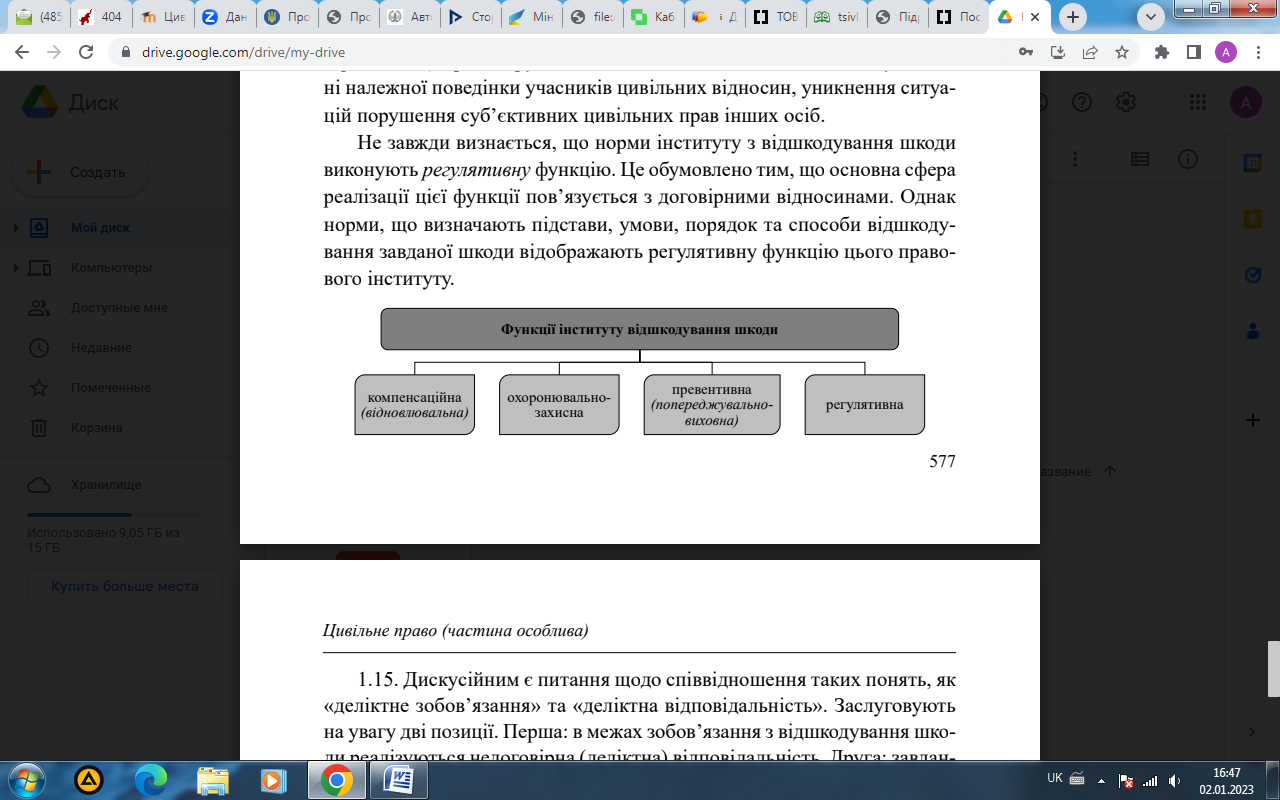 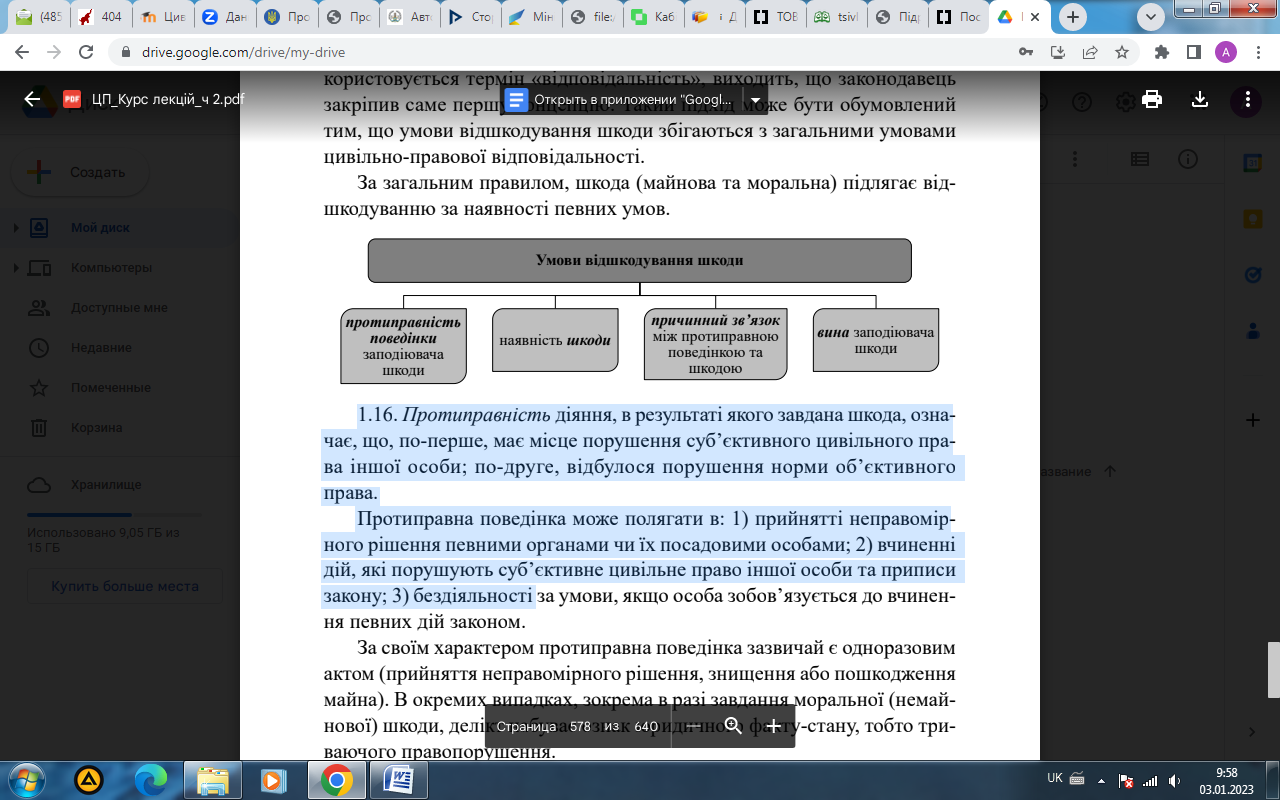 ЦК України передбачає такі зобов’язання з відшкодування шкоди:
відшкодування моральної шкоди, завданої каліцтвом, іншим ушкодженням здоров'я або смертю фізичної особи (ст. 1168 ЦК України);
відшкодування шкоди, завданою особою у разі здійснення нею права на самозахист (ст. 1169 ЦК України);
відшкодування шкоди, завданої прийняттям закону про припинення права власності на певне майно (ст. 1170 ЦК України);
відшкодування шкоди, завданої у стані крайньої необхідності (ст. 1171 ЦК України);
відшкодування юридичною або фізичною особою шкоди, завданої їхнім працівником чи іншою особою (ст. 1172 ЦК України);
відшкодування шкоди, завданої органом державної влади, органом влади АРК або органом місцевого самоврядування (ст. 1173 ЦК України);
відшкодування шкоди, завданої посадовою або службовою особою органу державної влади, органу влади АРК або органу місцевого самоврядування (ст. 1174 ЦК України);
відшкодування шкоди, завданої органом державної влади, органом влади АРК або органом місцевого самоврядування у сфері нормотворчої діяльності (ст. 1175 ЦК України);
відшкодування шкоди, завданої незаконними рішеннями, діями чи бездіяльністю органу, що здійснює оперативно-розшукову діяльність, досудове розслідування, прокуратури або суду (ст. 1176 ЦК України);
відшкодування (компенсація) шкоди фізичній особі, яка потерпіла від кримінального правопорушення (ст. 1177 ЦК України);
відшкодування шкоди, завданої малолітньою особою (ст. 1178 ЦК України);
відшкодування шкоди, завданої неповнолітньою особою (ст. 1179 ЦК України);
відшкодування шкоди, завданої неповнолітньою особою після набуття нею повної цивільної дієздатності (ст. 1180 ЦК України);
відшкодування шкоди, завданої недієздатною фізичною особою (ст. 1184 ЦК України);
відшкодування шкоди, завданої особою, цивільна дієздатність якої обмежена (ст. 1185 ЦК України);
відшкодування шкоди батьками, позбавленими батьківських прав (ст. 1183 ЦК України);
відшкодування шкоди, завданої фізичною особою, яка не усвідомлювала значення своїх дій та (або) не могла керувати ними (ст. 1186 ЦК України);
відшкодування шкоди, завданої джерелом підвищеної небезпеки (ст. 1187 ЦК України);
відшкодування ядерної шкоди (ст. 1189 ЦК України);
відшкодування шкоди, завданої каліцтвом або іншим ушкодженням здоров'я або смертю (ст. 1195 ЦК України).
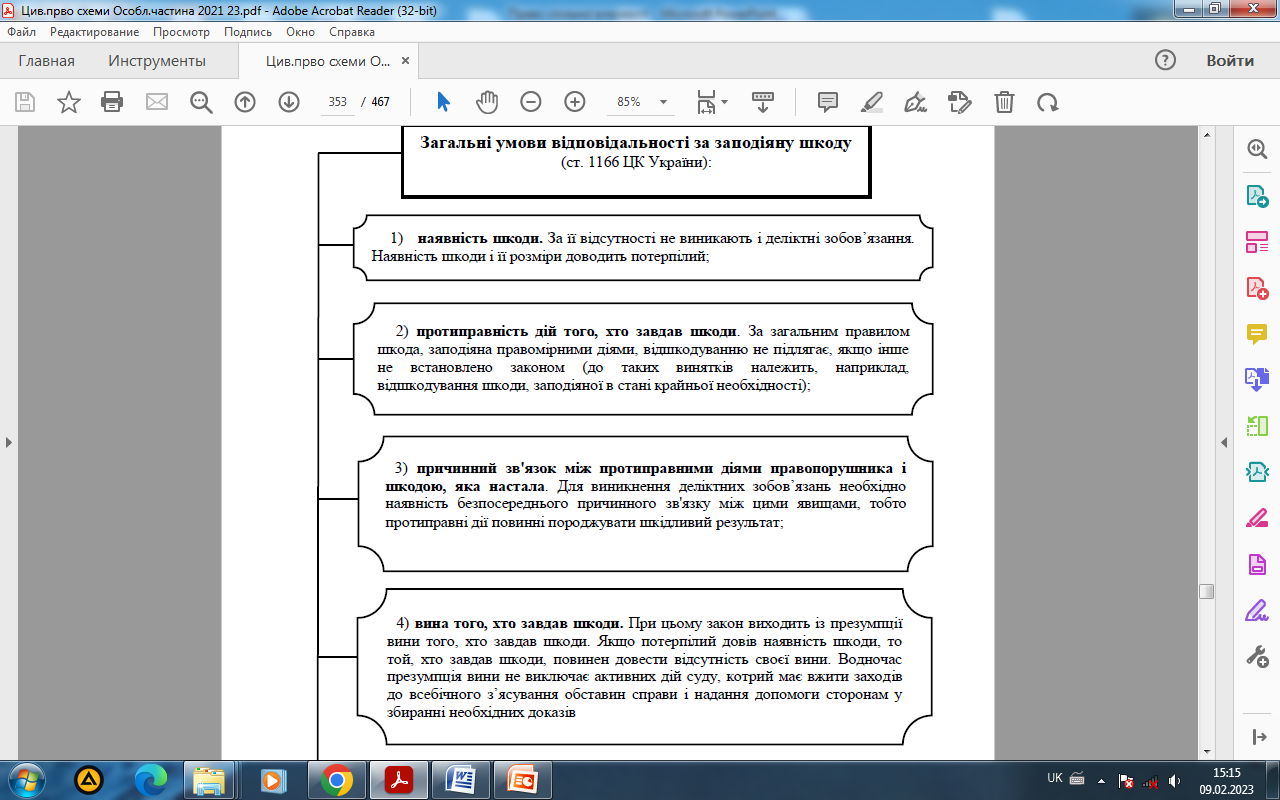 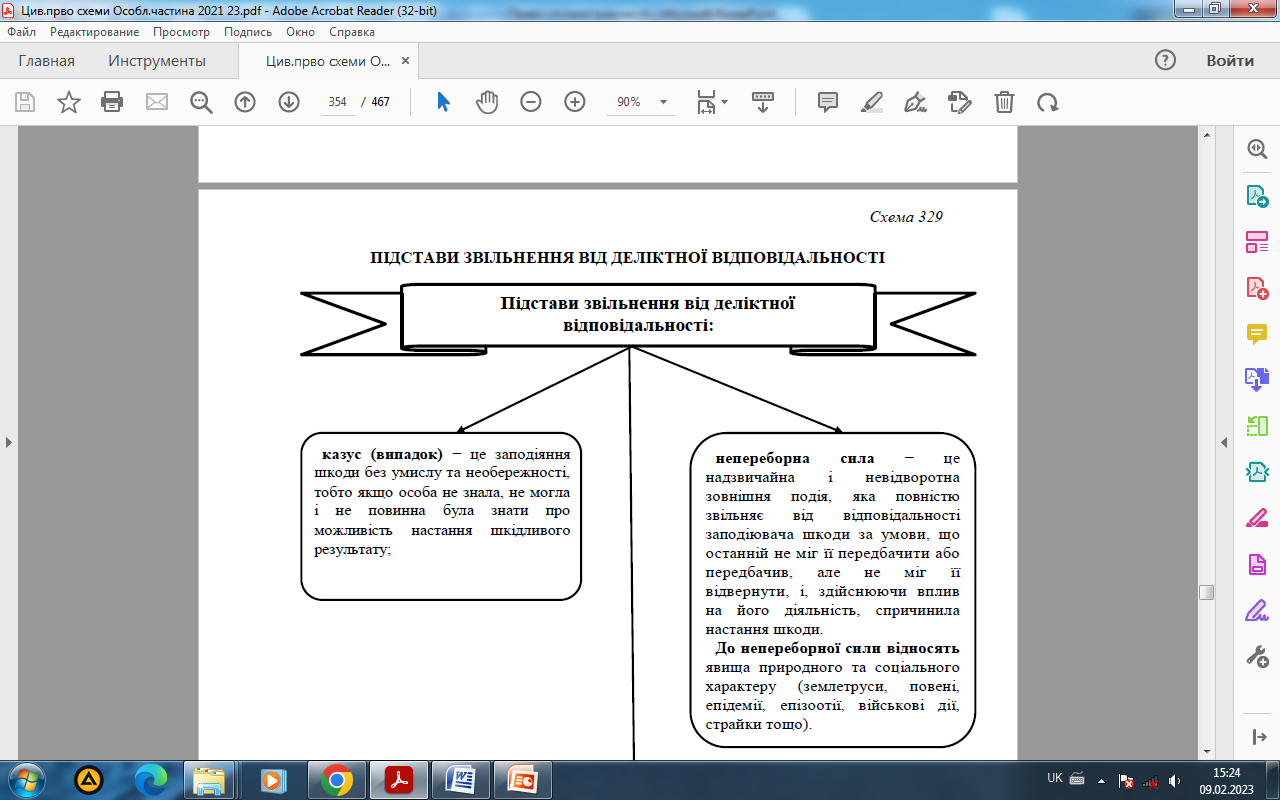 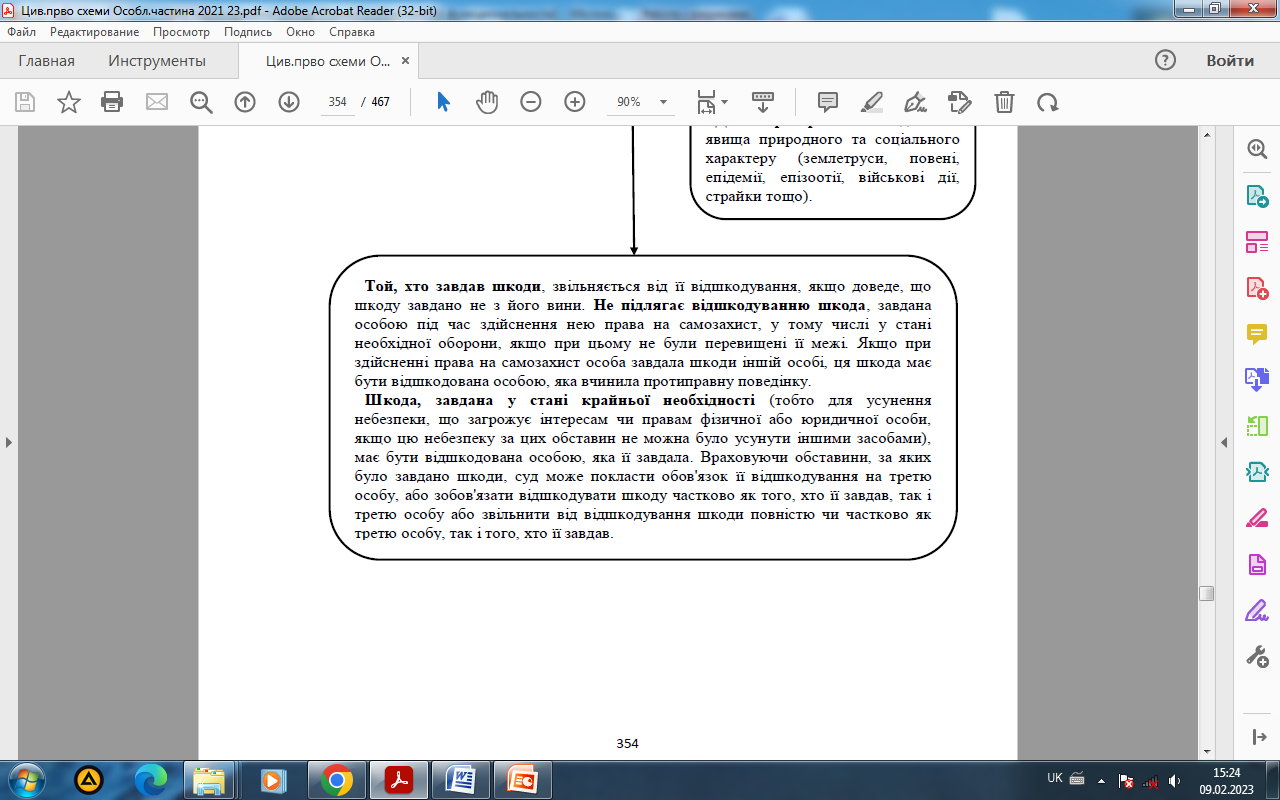 Відшкодування майнової шкоди
Збитки відшкодовуються у повному обсязі, якщо договором або законом не передбачено відшкодування в меншому або у більшому розмірі
Розмір збитків, що підлягають відшкодуванню потерпілому, визначається відповідно до реальної вартості втраченого майна на момент розгляду справи або виконання робіт, необхідних для відновлення пошкодженої   речі
З урахуванням обставин справи суд за вибором потерпілого може зобов'язати особу, яка завдала шкоду майну, відшкодувати її в натурі (передати річ того ж роду і такої ж якості, полагодити пошкоджену річ тощо) або відшкодувати  завдані збитки у повному обсязі
На розмір відшкодування впливає вина потерпілої особи та майновий стан фізичної особи:
шкода, завдана потерпілому внаслідок його умислу, не відшкодовується (умисел характеризується усвідомленням особою суспільної небезпеки своєї поведінки, передбачення її негативних наслідків, бажанням такої поведінки або свідомим її допущенням);
груба необережність потерпілого (знаходження в нетверезому  стані,  нехтування  правилами  безпеки руху і т. і., а не проста необачність) спричинила виникнення або збільшення шкоди, то залежно від ступеня вини потерпілого (а в разі вини особи, яка заподіяла шкоди, – також залежно від ступеня її вини) розмір відшкодування зменшується, якщо інше не встановлено законом;
вина потерпілого не враховується у разі: відшкодування додаткових витрат, що виникли внаслідок заподіяння шкоди здоров’ю; відшкодування шкоди, завданої смертю;
суд може зменшити розмір відшкодування шкоди, завданої фізичною особою, залежно від її матеріального становища, крім випадків, коли шкоду завдано вчиненням злочину. Правила цієї норми застосовуються у виняткових випадках, коли стягнення шкоди у повному розмірі неможливе або поставить відповідача в дуже тяжке становище.
РЕГРЕС
(від. лат. regressus – зворотний рух) – право особи, яка виконала зобов’язання іншої особи, пред’являти до неї зворотну вимогу про повернення витрат
Підстави виникнення
виконання боржником свого обов’язку перед кредитором, коли цей обов’язок боржника виник з вини третьої особи
виконання обов’язку за третю особу. Наприклад, у солідарному зобов’язанні один із боржників може виконати зобов’язання перед кредитором у повному обсязі
Зобов'язання
Кредитор
Боржник
Кредитор 
(регредієнт)
Регресне зобов'язання
Боржник 
(регресант)
РЕГРЕС 
(право зворотної вимоги до винної особи)
Особа, яка відшкодувала шкоду, завдану іншою особою, має право зворотної вимоги  (регресу) до винної особи у розмірі виплаченого відшкодування, якщо інший розмір не встановлений законом
Держава, АРК, територіальні громади, юридичні особи мають право зворотної вимоги до фізичної особи, винної у вчиненні злочину, у розмірі коштів, витрачених на лікування особи, яка потерпіла від цього злочину
Держава відшкодувавши шкоду,  завдану посадовою, службовою особою органу, що здійснює оперативно-розшукову діяльність, досудове розслідування, прокуратури або суду,  має  право зворотної вимоги до цієї особи тільки у разі встановлення в її діях складу  кримінального правопорушення за обвинувальним  вироком суду щодо неї, який  набрав законної сили.
Держава, АРК, територіальні громади, відшкодувавши шкоду, завдану посадовою, службовою особою внаслідок незаконно прийнятих рішень, дій чи бездіяльності  відповідно органів державної влади, органів влади АРК , органів місцевого самоврядування, мають право зворотної вимоги до винної особи у розмірі виплаченого відшкодування (крім відшкодування виплат, пов'язаних  із трудовими відносинами та відшкодуванням моральної шкоди).
Батьки (усиновлювачі), опікуни або піклувальник, а також заклад або особа, що зобов'язані здійснювати нагляд за малолітньою або неповнолітньою особою, які відшкодували шкоду,  завдану малолітньою або неповнолітньою особою чи фізичною особою, яка визнана недієздатною, не мають права зворотної вимоги до цієї особи
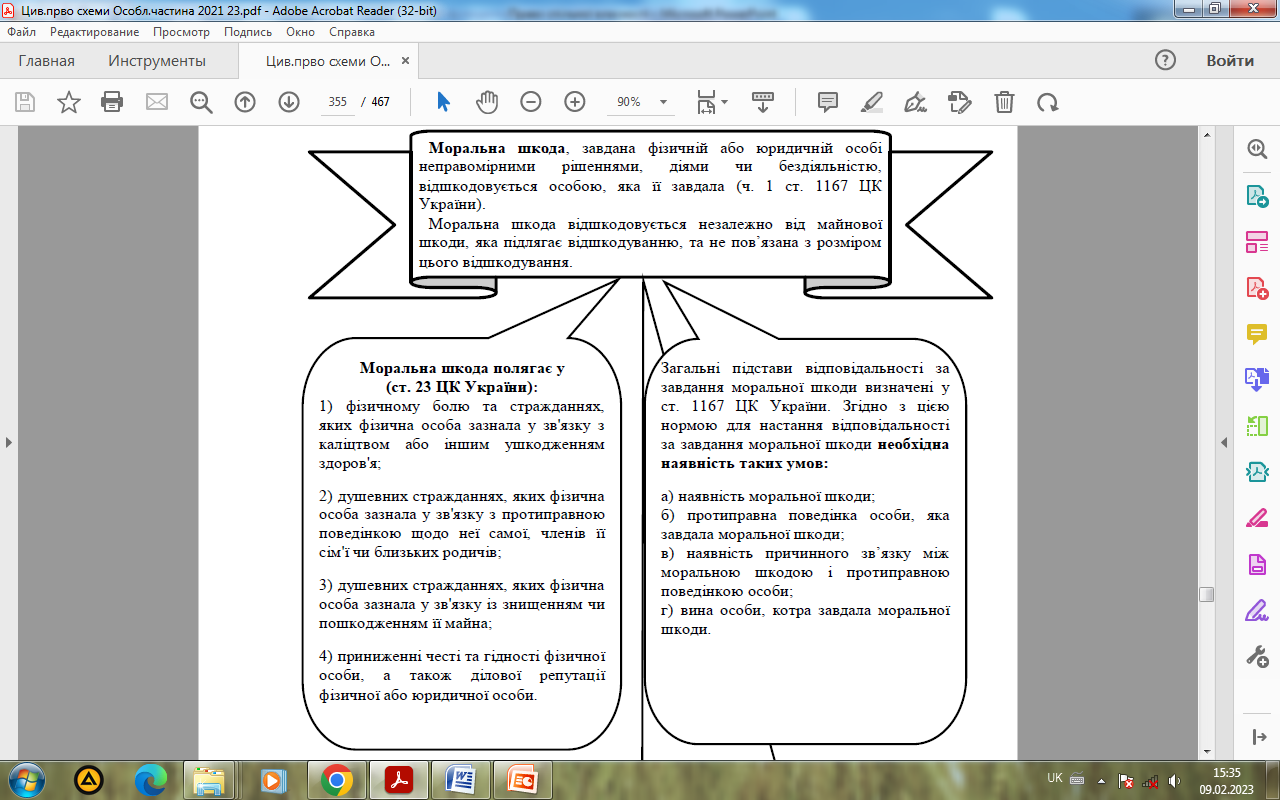 Моральної шкоди можуть завдавати:
приниження честі, гідності, престижу або ділової репутації;
моральні переживання у зв’язку з ушкодженням здоров’я;
порушення права власності (у тому числі інтелектуальної), прав, наданих споживачам, інших цивільних прав;
незаконне перебування під слідством і судом;
порушення нормальних життєвих зв’язків через неможливість продовження активного громадського життя;
порушення стосунків з оточуючими людьми тощо.
Відшкодування моральної шкоди
Моральна шкода відшкодовується грошима, іншим майном або інший спосіб. Розмір грошового  відшкодування моральної шкоди визначається судом залежно від характеру правопорушення , глибини фізичних та душевних страждань, погіршення здібностей потерпілого  або позбавлення його можливості їх реалізації , ступеня вини особи, яка завдала моральної шкоди , якщо вина є підставою для відшкодування, а також з урахуванням інших обставин , які мають істотне значення . При визначенні розміру відшкодування  враховуються вимоги розумності і справедливості
Моральна шкода відшкодовується незалежно від майнової шкоди, яка підлягає відшкодування, та не пов'язана з розміром цього відшкодування
Моральна шкода відшкодовується одноразово, якщо інше не встановлено договором або законом
Звільнення від відшкодування  моральної шкоди
Особа, що спричинила моральну шкоду, звільняється від відповідальності, якщо доведе, що шкода завдана не з її вини
Відшкодування моральної шкоди незалежно від вини особи, яка її завдала
Якщо шкода завдана  каліцтвом, іншим ушкодженням здоров'я або смертю фізичної особи внаслідок дії джерела підвищеної небезпеки
Якщо шкода завдана фізичній особі внаслідок її незаконного засудження, незаконного притягнення до кримінальної відповідальності , незаконного застосування як запобіжного заходу тримання під вартою або підписки про невиїзд, незаконного затримання, незаконного накладання адміністративного стягнення у вигляді арешту або виправних робіт
В інших випадках, встановлених законом
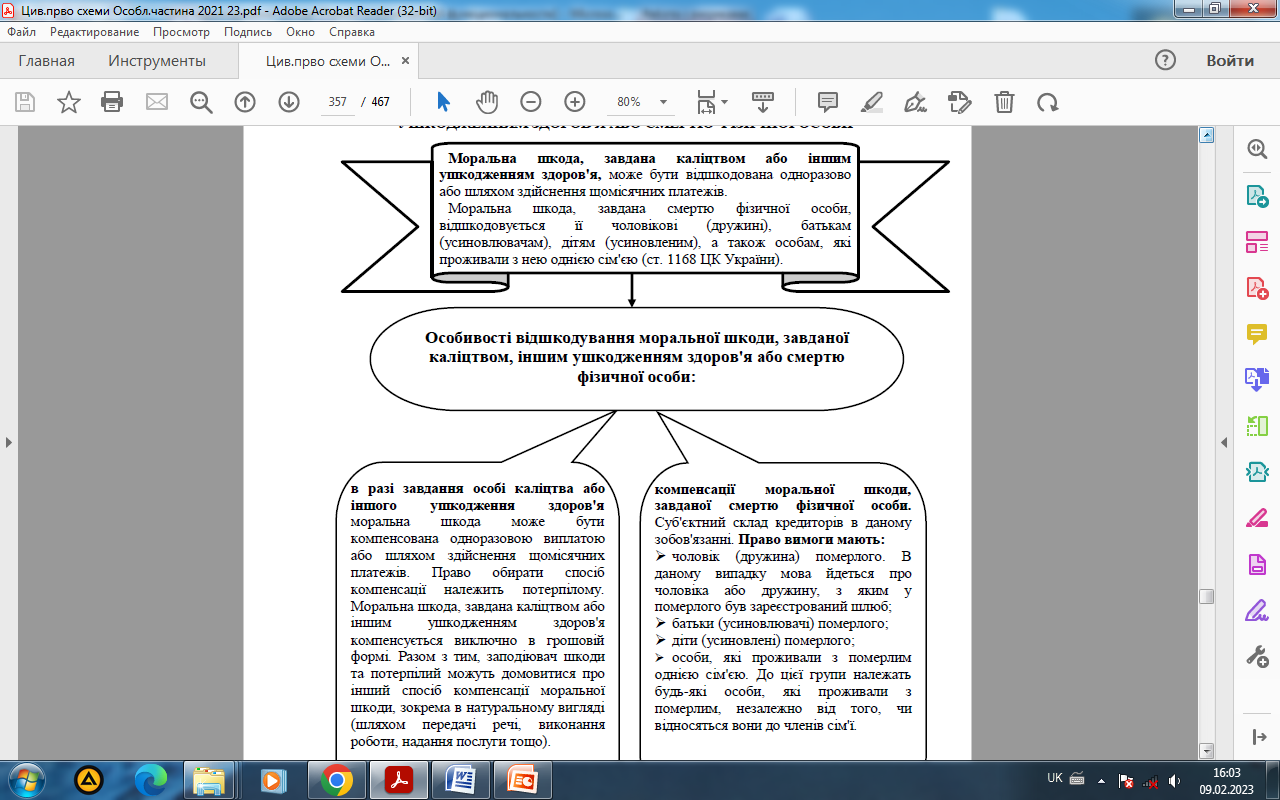